Geología 1. Salida al campo
5 sugerencias para trabajar de un modo más sencillo
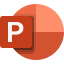 Recorrido
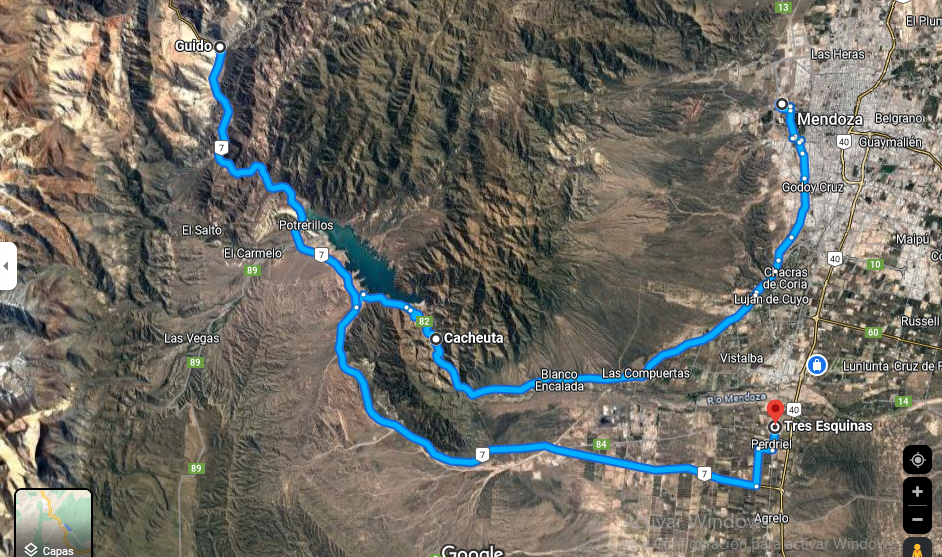 Primera parada. Observación de abanicos Aluviales
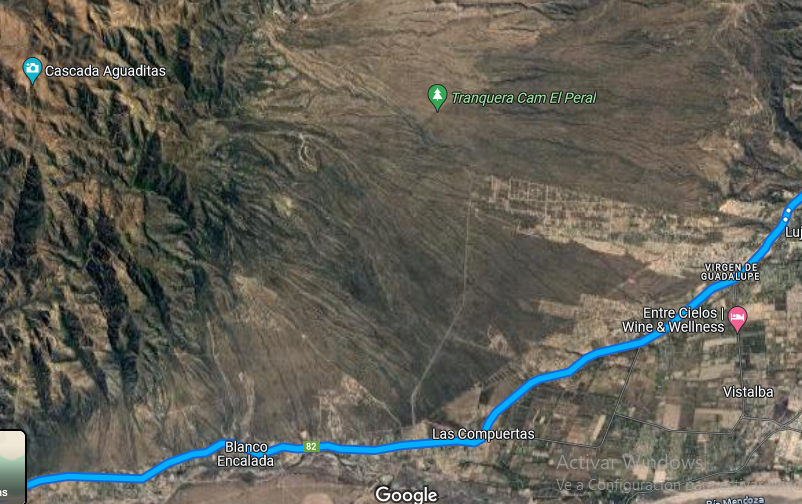 Segunda parada. Playas de Luján.
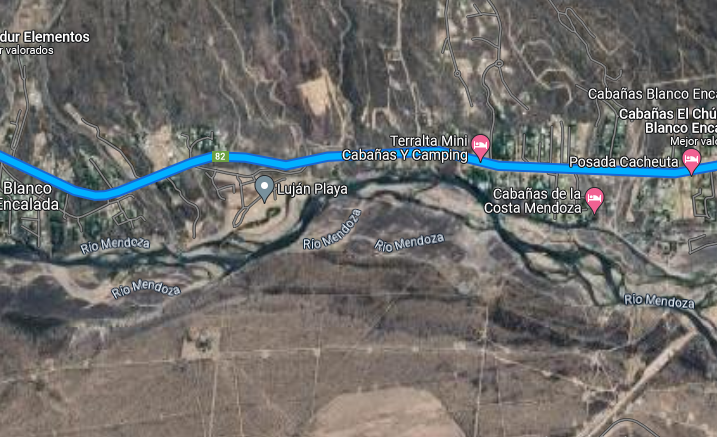 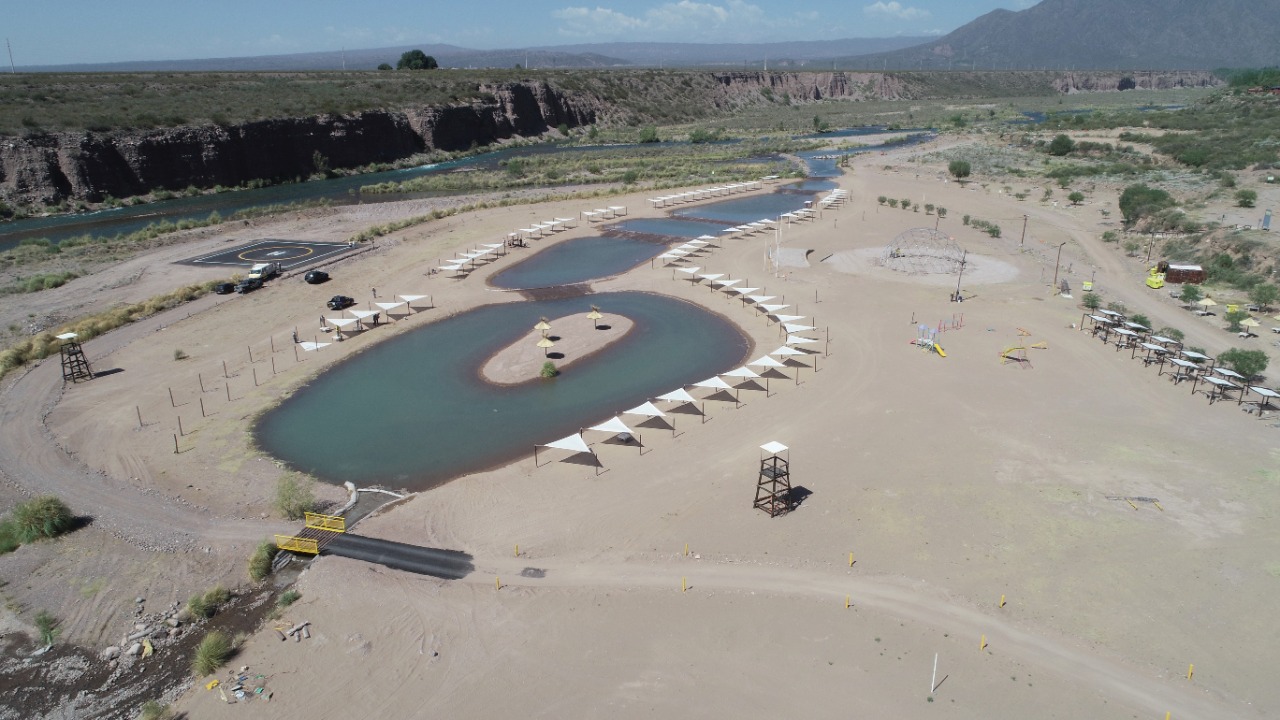 Tercera parada. Stock Granítico.
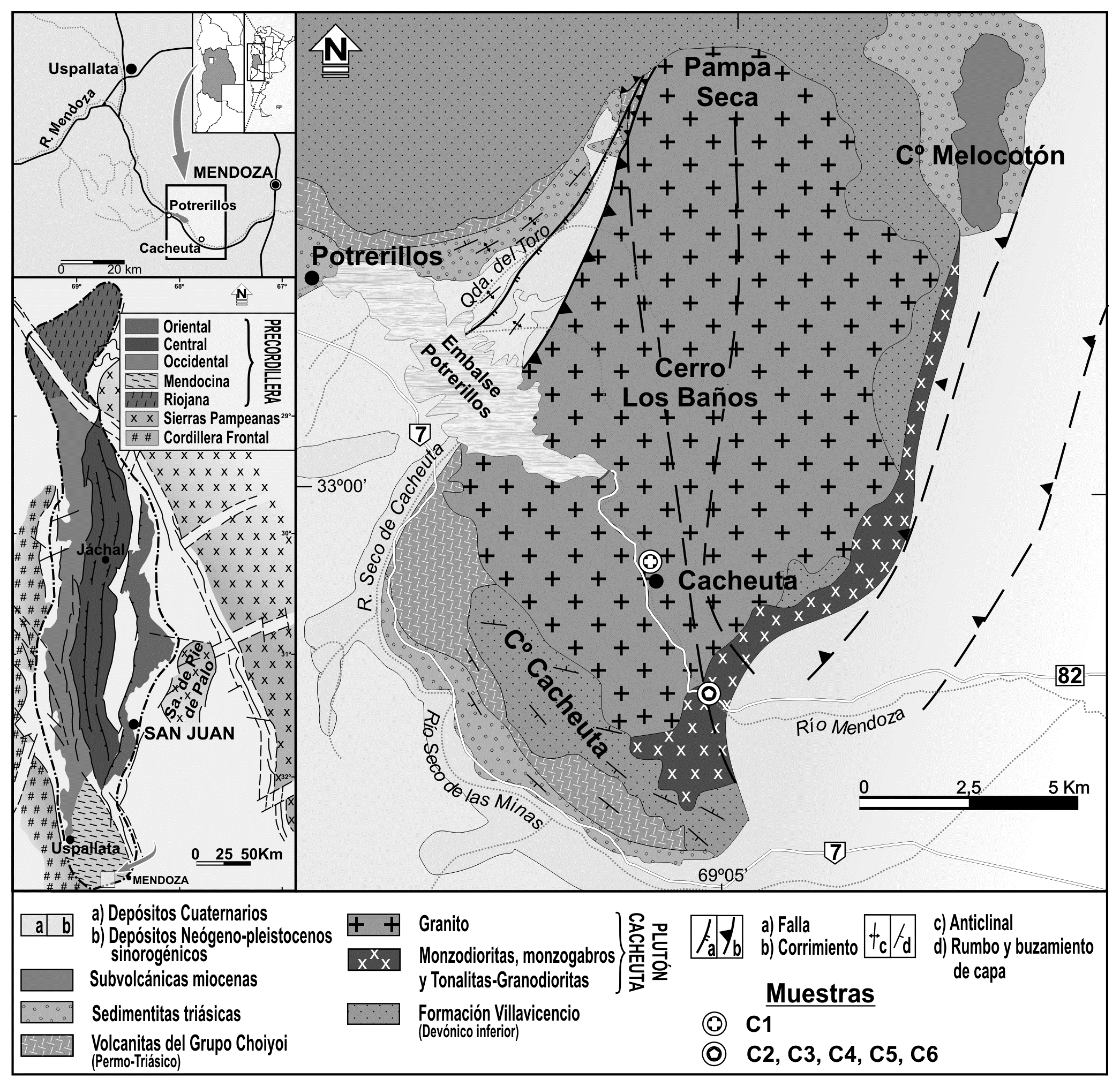 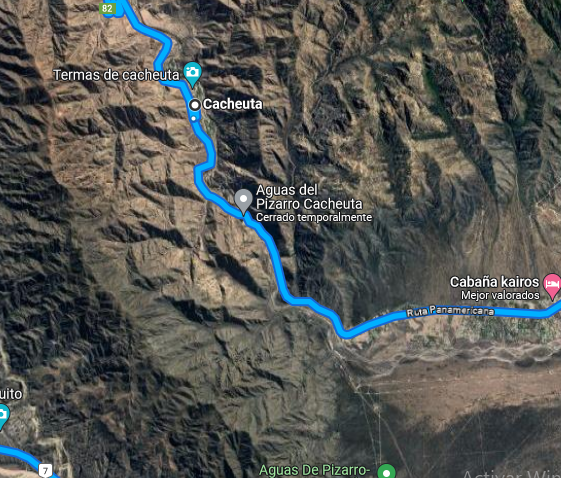 Tercera parada. Stock Granítico.
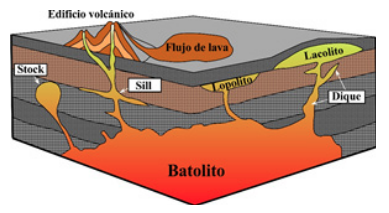 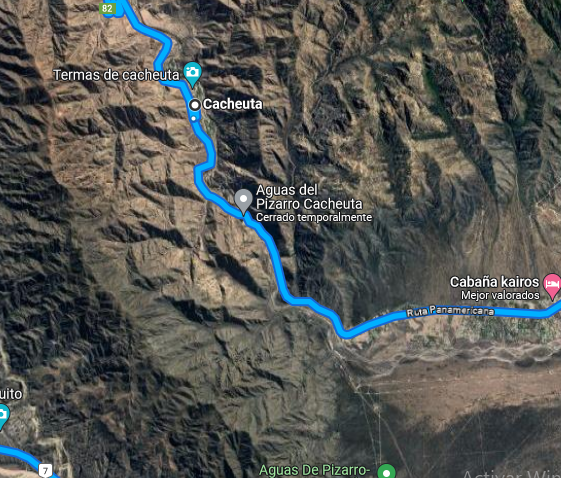 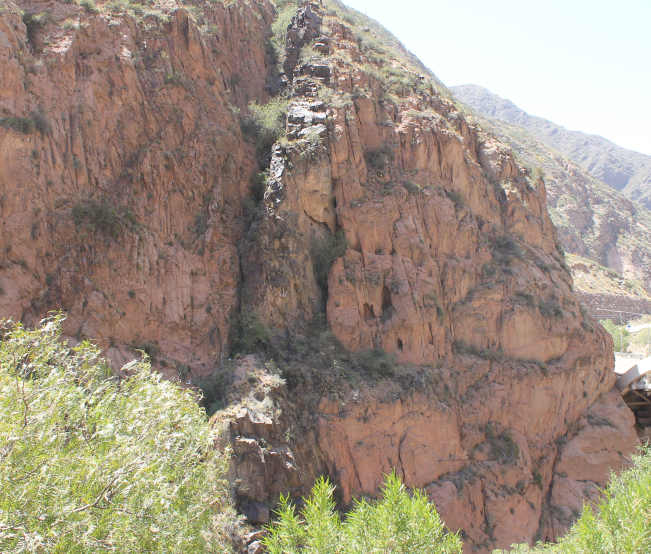 Cuarta parada. Borde de Cuenca Triásica.
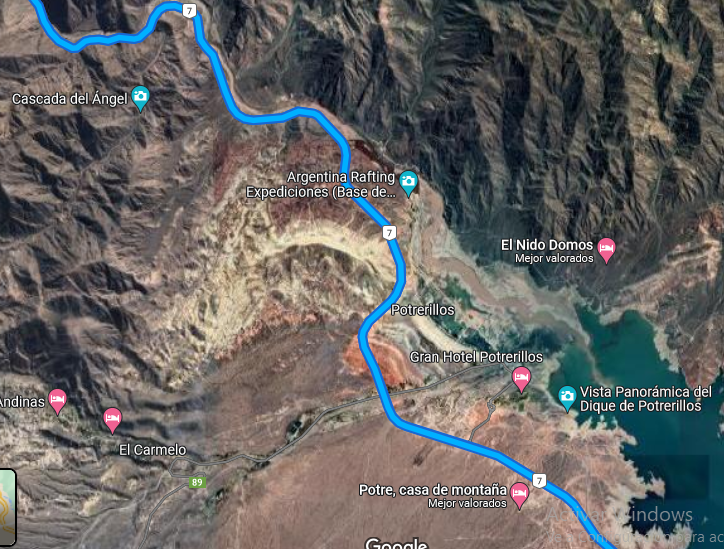 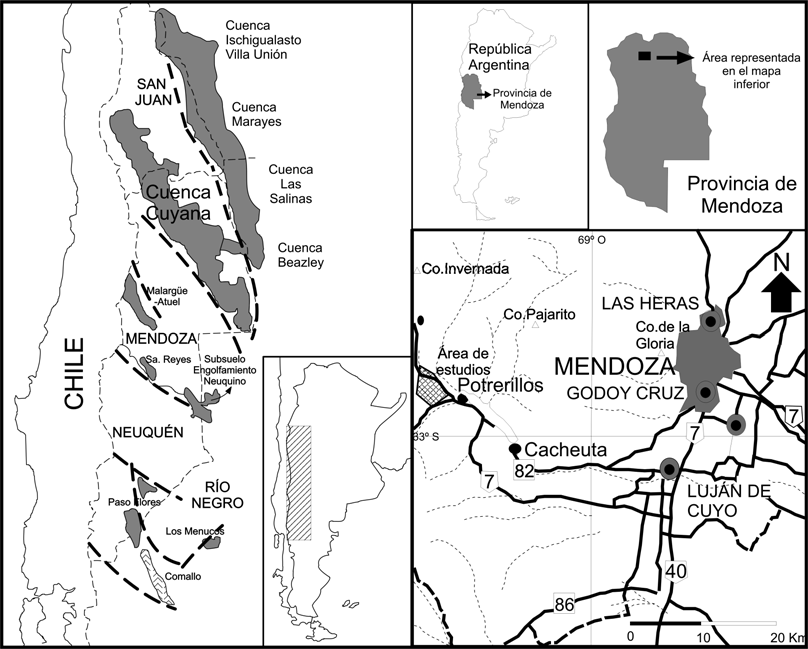 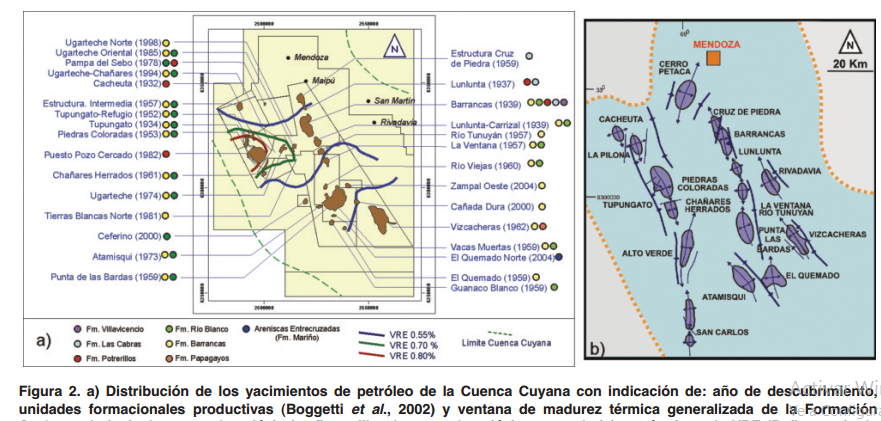 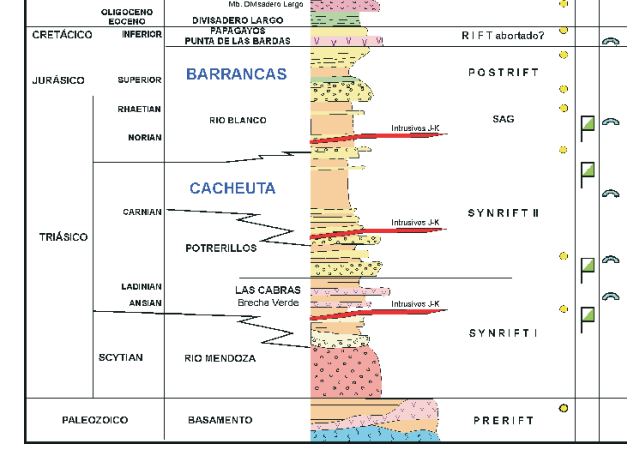 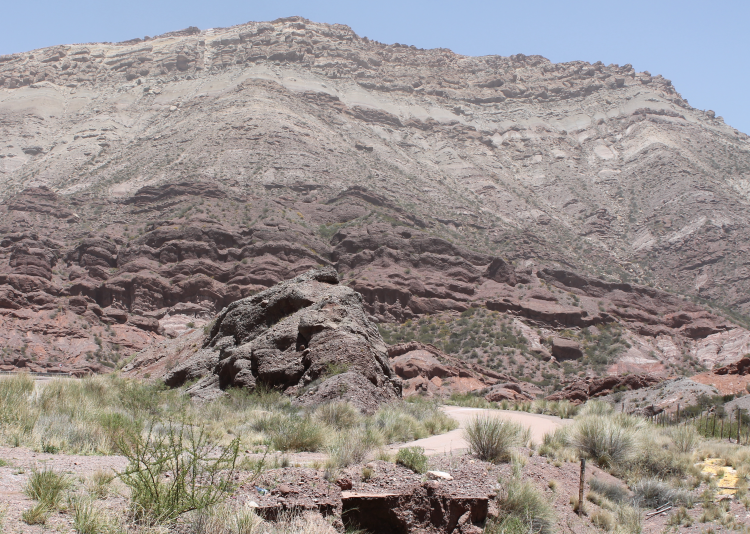 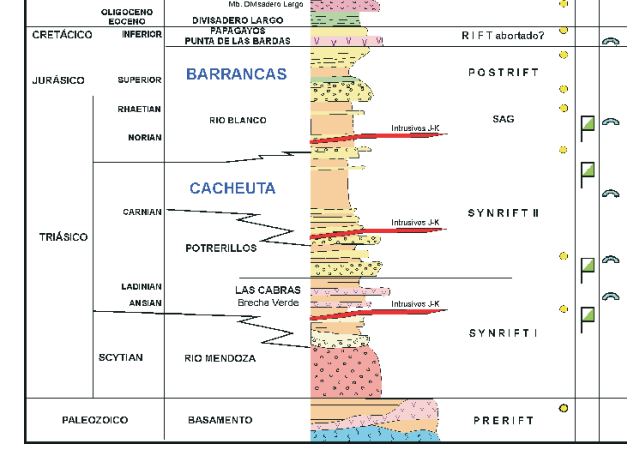 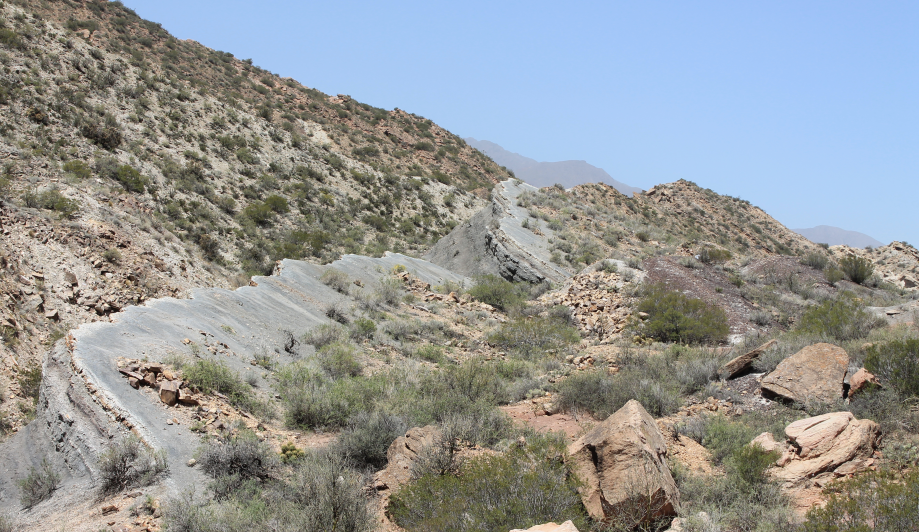 Quinta parada. Afloramientos de Petróleo.
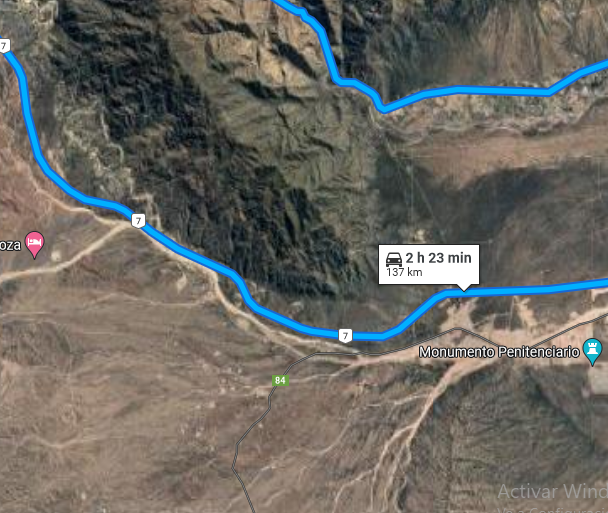